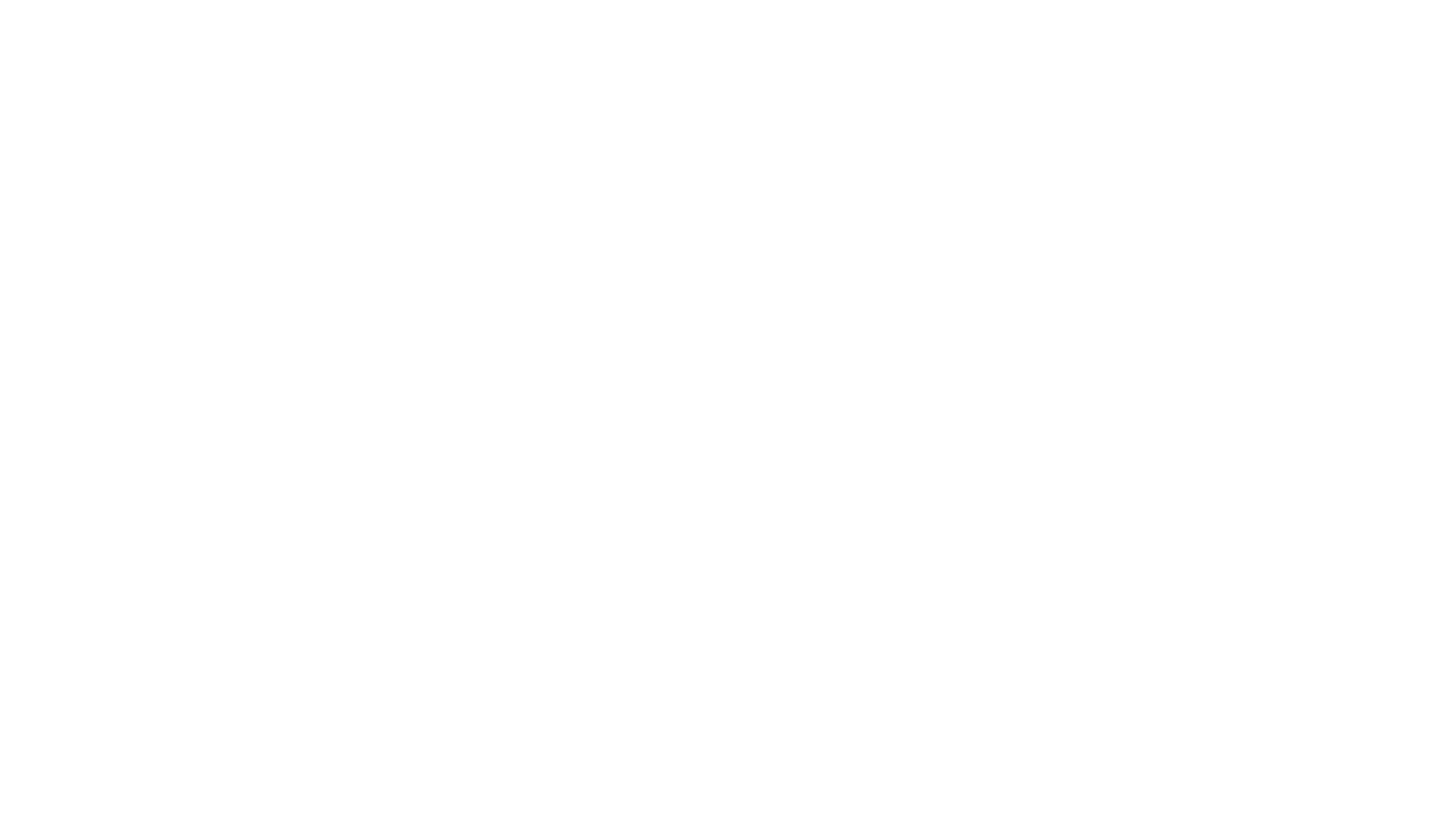 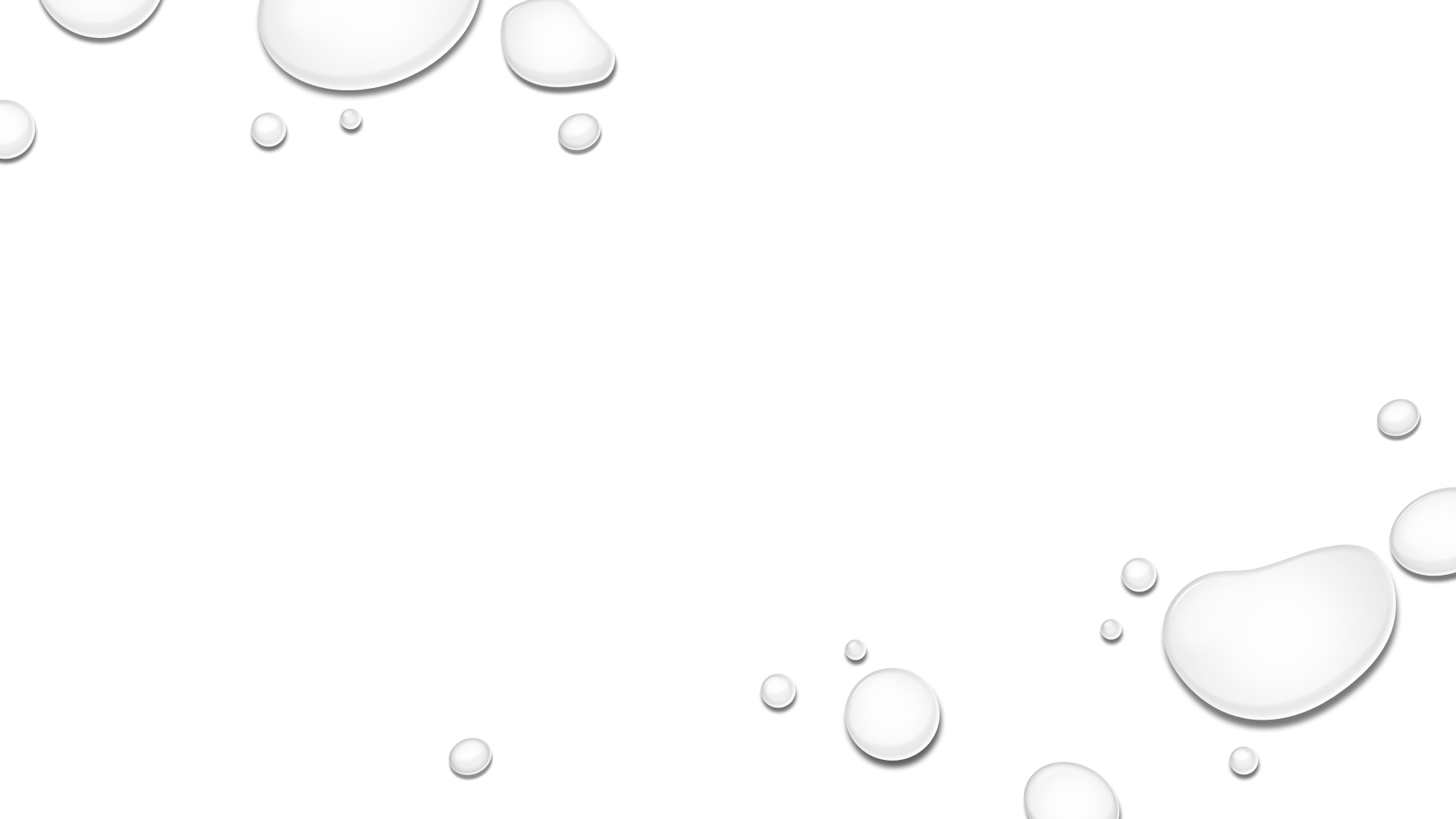 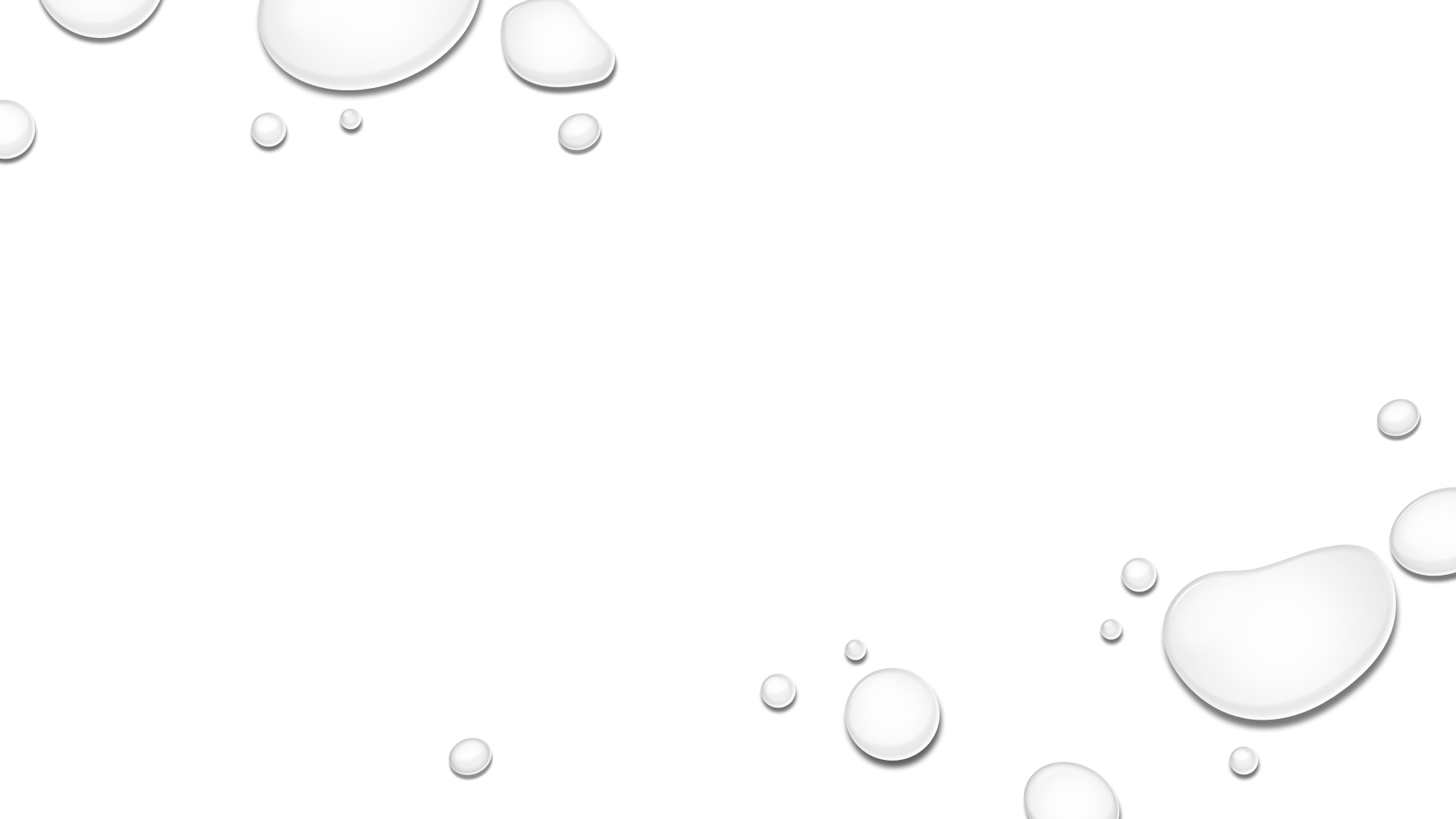 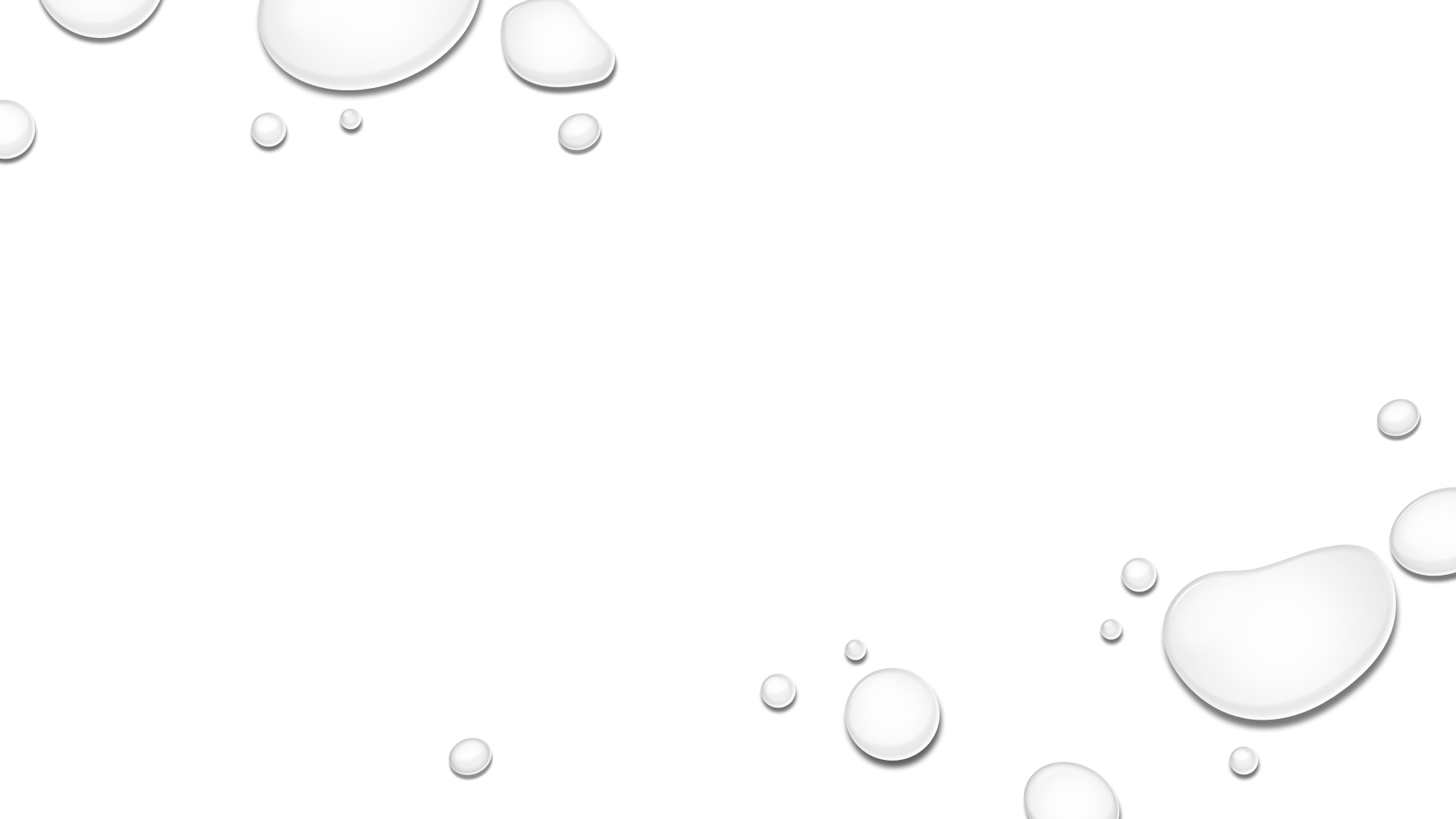 Bringing Your Direct Mail Pieces Into The 21st Century
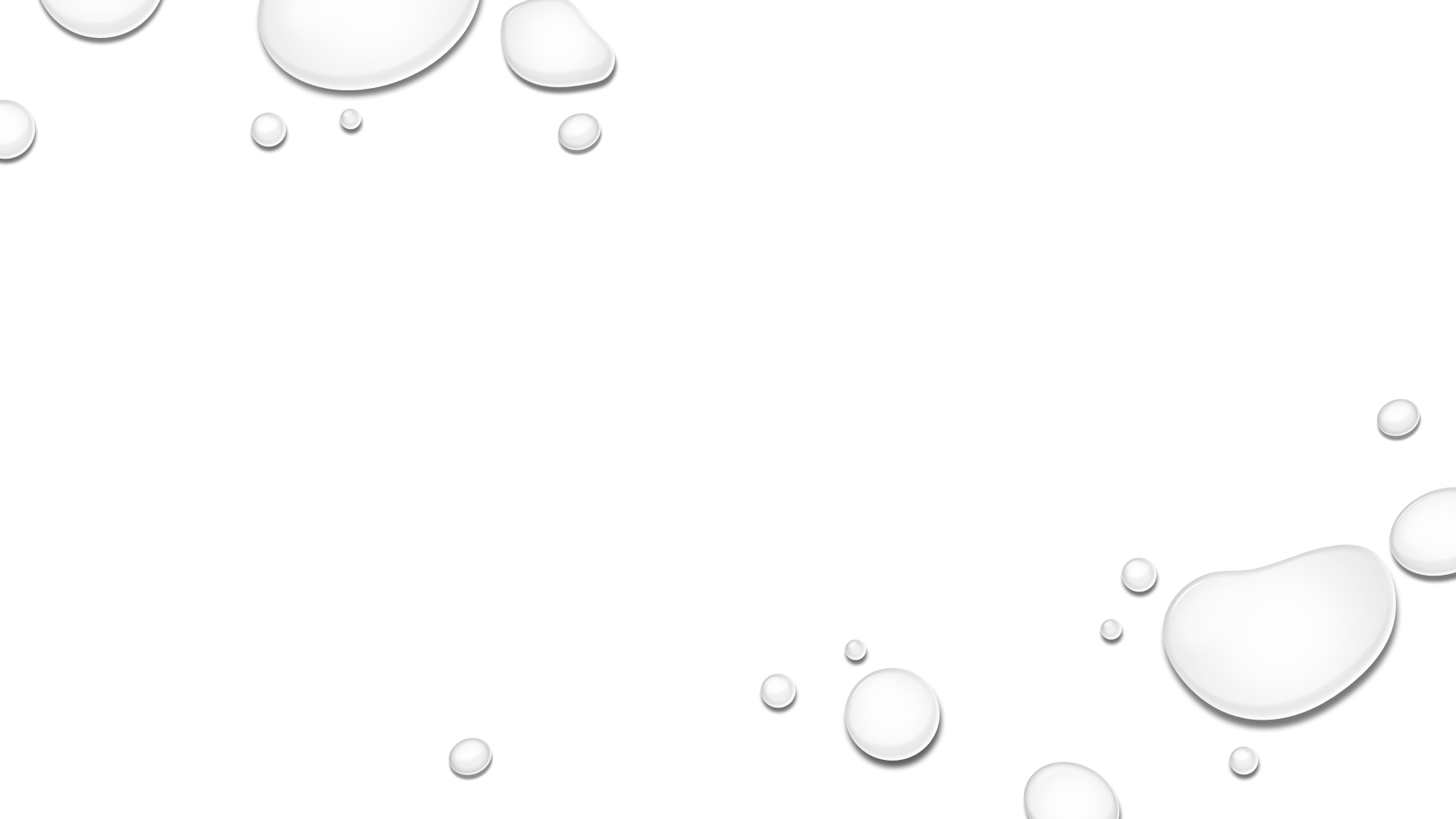 Dr. Charles T. Weiss – Copyright 2019
Associate Professor – Clemson University
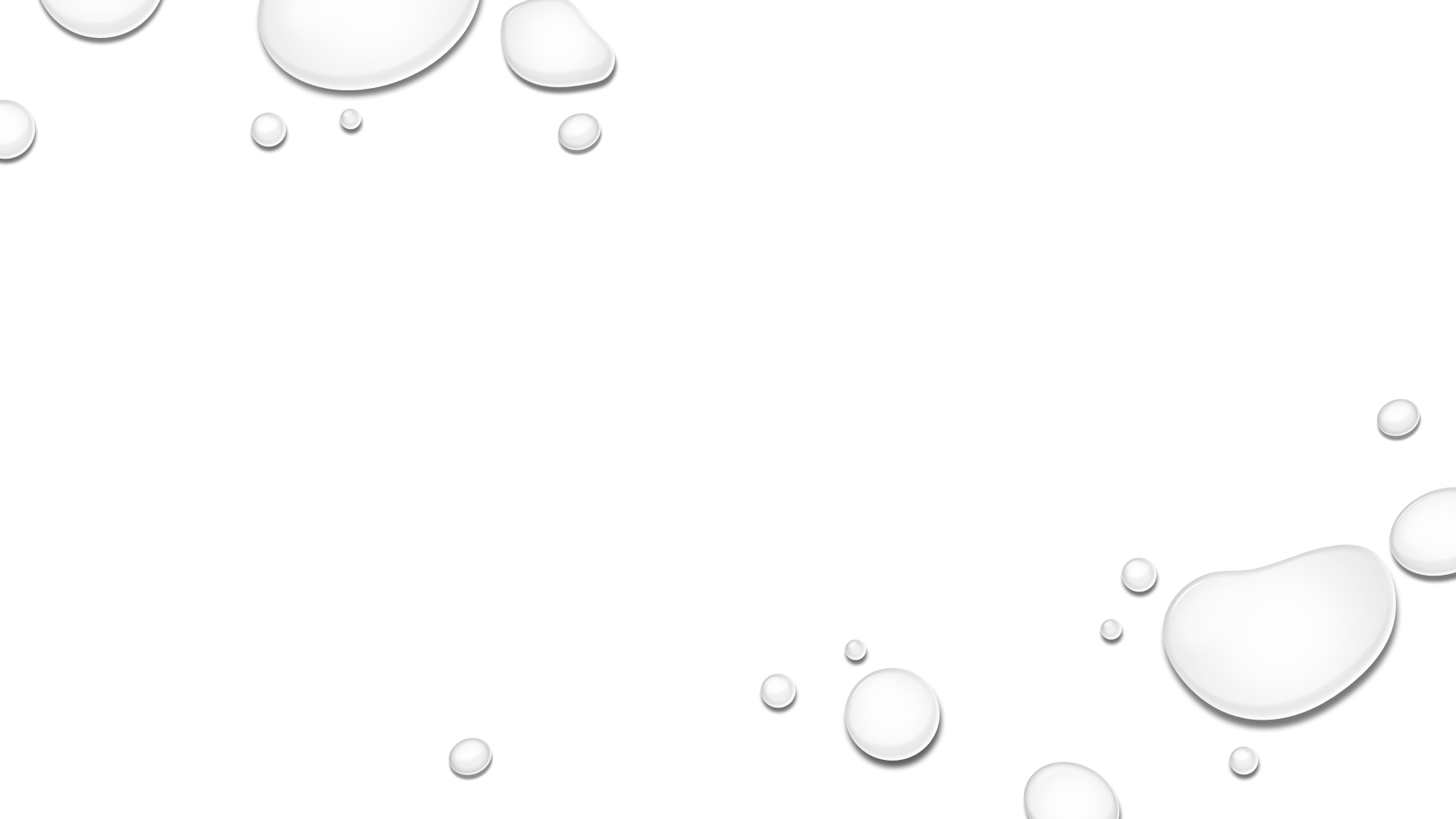 “There are three responses to a piece of design – yes, no, and WOW! Wow is the one to aim for.”					~ Milton Glaser
A 3 Step Evolution of Direct Mail
A Quick Note:
This presentation is meant to show you the possibilities of using AR as part of a direct mail marketing campaign
It is not meant to be an advertisement for any specific company or application, though I will mention some specific companies
All images used are for educational purposes only. Each image has a link to its source and no images are meant to be used for commercial purposes. There is a citation list at the end of this presentation as well. 
And if you do decide to add AR to your direct mail toolbox I would hope that you would reach out for some help from an external expert.
Also, remember to not be afraid to try something new, though of course we have to watch the bottom line.
What This Presentation Is All About
This presentation is meant to share the basics of Augmented Reality (AR) and how it works in relation to a printed piece
It is not meant to make you an AR specialist – though I will go over the basics of creating an AR experience. 
On the other hand, it IS meant to get you excited about the possibilities of adding an AR component to your direct mail campaigns
I will also share some examples as well as some case studies and other research
Direct Mail Gets Results
Direct mail household response rate was 5.1% (compared to .6% email, .6% paid search, .2% online display, .4% social media) in 2017. This is the highest response rate the Data and Marketing Association (DMA) has ever reported, since coming out with the Response Rate Report in 2003.
The response rate for direct mail among people aged 18-21 years old is 12.4%.
Direct mail has the greatest impact because it offers a tangible experience for the customer. (And Augmented Reality can add yet another experience)
https://compu-mail.com/blog/2017/07/14/30-direct-mail-statistics-for-2017/
But Can We Do More? Certainly.
As one example:
United Mail created an interactive card to send to a select number of clients to send holiday greetings as well as showcase the capabilities of AR in direct mail marketing pieces.
United Mail sent out 90 Augmented Reality Christmas cards in early December 2016 to a select number of clients demonstrating the capabilities of AR. The pieces also included a PURL (personalized URL) – which is another way to make your direct mail more responsive.
Recipients of the card downloaded an APP with iPhone and Android capabilities to interact with the AR component of the card.
Results of this Study
One month after the card was sent out, in January of 2017, the initial download rate of the app was 23%. Recipients of the card from December 2016 are still passing it along and sharing it with others well into 2017. Fast forward five months later, iPhone downloads increased 106%, and Android downloads increased 915% indicating viewers not only held onto the piece, but shared it with others. 
This longevity of the continued use of the card with augmented reality is a testament to the multi-faceted benefits of this advanced technology. A marketing piece with AR not only provides a 'WOW factor' people like to see over and over, it also makes them more inclined to share the piece with others, enhancing the impact of the marketing campaign.
		
http://www.united-mail.com/direct-mail-resources/case-study-ar-direct-mail.php
The AR Christmas Card
When viewed with the AR Christmas Card app a 3D “castle” launches out of the screen on your smartphone that also includes a sliding snowman and a flying hot air balloon.
http://www.united-mail.com/direct-mail-resources/case-study-ar-direct-mail.php
So, Why AR?
Smartphone usage continues to grow – According to Pew Research 77% of Americans now (Feb, 2018) own a smartphone up from 35% in 2011. 
The percentage of adults in the US aged between 18 and 29 who own cell phones is 100% and 94% of those own smartphones.
98% of adults in the US aged between 30 and 49 own a cell phone and 89% of them own a smartphone. 
The only demographic with a large drop off is that of adults aged 65+, only 46% of those who own cell phones actually own smartphones. 
					
http://www.pewinternet.org/fact-sheet/mobile/
Key App Statistics
The total number of mobile app downloads in 2017 – 197 billion (a forecast) (Statista)
The total number of iOS app downloads in 2016 – 25+ billion (Source: App Annie)
The total number of Android app downloads in 2015 – 50 billions (Source: Benedict Evans)
The total number of Android app downloads in 2016 –  90 billion (App Annie)
The app category people spend time the most – Social Networking (29% of users) (Source: comScore)
				http://www.businessofapps.com/data/app-statistics/
Key App Statistics, continued
The time spent per user with digital media on mobile in US daily in 2017 – 2.3 hours (Source: comScore)
The age group that spends the most time on apps monthly in US in 2015 – 18-24 (90.6 hrs on smartphone apps, 34.7 hrs. on tablet apps) (Source: comScore)
The age group that spends the most time on apps monthly in US in 2017- 18-24 (93.5 hrs / month on smartphone apps, 27.6 hrs. / month on tablet apps) (Source: Statista)
The average number of apps people use daily – 9 , monthly – 30 (Source: TechCrunch)									http://www.businessofapps.com/data/app-statistics/
So, what is AR?
http://www.wearespectre.com/augmented-reality
What can AR do for you?
Differentiate your direct mail campaign from the competition and give you the edge you need to increase your ROI
Create some excitement, and new business
Reach a different audience
Make you money
You can also incorporate AR components into existing direct mail campaigns – you do not need to start from scratch
But, AR has to be used strategically
Keep in mind your target audience when using AR
Customers like my 81 year old mom may not be very versed in downloading an app and scanning a direct mail piece
Alternatively customers like my college students are very adept at using technology and downloading apps
The AR experience also has to be simple. Consumers will have to download an app, beyond that make their experience simple and rewarding.
An Example of AR – Real Estate Marketing
http://en.addiyar.com/article/1349631-postcards-with-augmented-reality
Another example of AR – Ski Slope Brochure
http://www.howardhunt.com/news/augmented-reality-can-enhance-direct-mail/
AR Used With Direct Mail at a University
https://printing.umn.edu/ar/index.htm
Changing Furniture Stores
https://medium.com/swlh/the-end-of-the-e-commerce-is-around-the-corner-f2199b446733
How does AR work?
Augmented reality uses a printed trigger that launches a digital interaction by using an APP that has been downloaded onto a smartphone, tablet, or even a computer.
The printed trigger is pre-defined within the AR software and the digital interaction is added to to the printed trigger action through the creation software. 
The digital interaction can be anything from launching a website to showing a three-dimensional model. The only limitations are that of the digital screen. 
These digital interactions are also easily tracked and recorded.
What is needed then for an AR experience?
What is needed then for an AR experience?
A smartphone or tablet (even a desktop with a camera)
An app (i.e. Blippar, Layar, Aurasma) – Must be downloaded before viewing the AR element.
A pre-defined printed trigger (i.e. a postcard, business card, brochure, magazine or catalog)
Triggers can also be location based but most of the Apps utilize a printed trigger 
Some imagination and creativity
Another Way To Look At AR:
http://www.t-immersion.com/augmented-reality/what-augmented-reality
How does AR Work for Commerce?
http://opticsgamer.com/wp-content/uploads/2015/04/how-augmented-reality-works-1024x372.png?epik=0qcKaE_IW38hy
So, again, why AR?
“AR should be used to enhance content – not replace it. The main challenge is understanding that AR is not a digital strategy but rather a digital tactic that can enhance a campaign across multiple platforms.” 
Think of AR as a new tool in your arsenal toward engaging your audience. ~ Matt Szymczyk, CEO of Zugara.
Please note this quote is from 2014 but is still very relevant today as we see an uptick in the use of Augmented Reality.
http://www.business2community.com/brandviews/newscred/augmented-reality-marketing-will-huge-2015-01086301#1rqJ5x5GjPILyh3x.97
Are Companies Investing?
According to an International Data Corporation report, the digital reality market will grow from $5.2 billion last year to more than $162 billion in 2020. Corporate CEOs in any field would be hard-pressed to find a multibillion-dollar industry with an anticipated compound annual growth rate (CAGR) of 181.3% over the 2015–2020 forecast period in any sector other than digital reality.
http://fortune.com/2017/10/03/augmented-reality-ar-investments/
Please note these numbers also include virtual reality but Augmented Reality is a huge part of this expected growth due to the increased usage of smartphones and apps, as well as the need for goggles when it comes to virtual reality. Consumers already have a device in their pocket ready for AR.
Another Quote from Matt Szymczyk – CEO of Zugara
“Like any emerging technology, the key to AR’s effectiveness is to provide a value proposition for the consumer. Too often AR has been used as a gimmick that doesn’t provide a meaningful experience for the consumer. The basic principle of ‘good’ AR is one that follows best practices with user experience and provides a call to action for the consumer (for engagement or conversion)”
http://www.howardhunt.com/news/augmented-reality-can-enhance-direct-mail/
Benefits of Combining AR and Direct Mail
Improves brand image making your brand appear more consumer focused
Increases engagement – the average dwell time for an AR campaign is on average 2.5 times longer than other channels
Keeps senders brand front of mind for longer
Requires active engagement – users are engaging because they want to
Creates more measurable and trackable results
Encourages people to take immediate action	http://www.howardhunt.com/news/augmented-reality-can-enhance-direct-mail/
What can AR do for a business?
Create some excitement about a new campaign, or breath life into an existing campaign
Connect you to new customers
Provide customers with an easy commerce interaction by removing the middle ground of having to manually type in a website URL
Provide customers with a level of customization: Wayfair, IKEA, Vespa, or Auto Manufacturers for example. 
Provide an easy way for you to track results of your campaign.
Case Study #2
The first January, 2018, edition of Time magazine included 4 AR experiences.
These included an interview with guest editor Bill Gates by Time’s Nancy Gibbs, an animated infographic on the global gender gap in education by contributor Bono, a video of the cover subject, Mohamad Nasir, and a behind-the-scenes featurette showing how the issue was made, all accessible with Time’s Life VR smartphone app.
The editors of Time feel that the strong visual component of AR fits with Time’s long tradition of photojournalism as a window on the world.
Time, Inc. plans to continue with AR experiences in their magazines as well as stand alone apps.
	
http://www.adweek.com/digital/why-print-legacies-like-time-are-betting-big-on-augmented-reality/
One AR Creator states… on their webpage
Unleash your brand potential
Reach the next level of consumer engagement by connecting highly interactive media with a scannable image. The printed page comes to life in your customer’s hand. Not only is it cool, but when integrated with your print media strategy and a powerful call to action, it is a meaningful and direct business driver that boosts campaign results.
Generate 3-D content that pops off the page
Add a “wow” factor to the customer experience
Add real-time information and 2-D overlays
Enjoy enhanced tracking and analytics
			https://www.qg.com/capabilities/creative/interactive/augmented-reality
Could AR Help Save Print? (and mail to an extent?)
“If AR is to succeed, it must enhance the two-dimensional printed page and delight the consumer, making itself more than just a novelty but a must-have experience. AR content should be a welcome complement to the physical page, providing something that may not be conveyable with words alone.”
“AR should create experiences that drive conversations and spark curiosity, and allow readers to dive even deeper into the story.”
“AR has the ability to bring the print experience into that world in a way that, if done correctly, could result in breathtaking, new, mixed experiences. As consumer society continues to digitally evolve, print needs to evolve with it.”
				http://adage.com/article/digitalnext/ar-savior-print/308923/
Cautionary Quote…
“The AR and print combination is a very promising one,” Mallin said. “The stumbling block is in how people experience the AR execution. Most of the time, you have to download an app you don’t already have. Many consumers won’t do that, or won’t understand that they need to. And once they download the app, it just sits there on their phone.” ~ Noah Mallin of Wavemakerhttp://www.adweek.com/digital/why-print-legacies-like-time-are-betting-big-on-augmented-reality/
With That In Mind
AR is new and is young
It will take time to be fully adopted
But the signs are there it is going to turn into something fantastic
Apple and other companies are already experimenting with AR that does not require an App
Be Mindful
If you do decide to go with an AR element in your Direct Mail pieces you have to make it worthwhile, you have to make it worth the time of the consumer, you have to make it relevant to their needs. Don’t just make it cool. Make it dynamic.
Think about a generic direct mail piece that you got in the mail at some point… did you even read it, did you throw it away, did you recycle it? Why? There was probably little incentive for you to follow through with the company unless you just happened to need that service or want to buy that thing. AR can be very personalized to the consumer.
In terms of AR, your potential customer will have to download an App to make the magic happen, so the experience really has to be worthwhile..
In the End
It is up to you
AR is one way to differentiate your mailed pieces from the competition, but the technology alone will not make you money.
Your campaign has to be created so that consumers want to interact with the AR experience, this can potentially make you money.
Some say the future is now, and in many ways the future of AR is already here, but it is hard to say where it will be next year.